Work Experience
Monday 15th July– 
Friday 19th July 2024
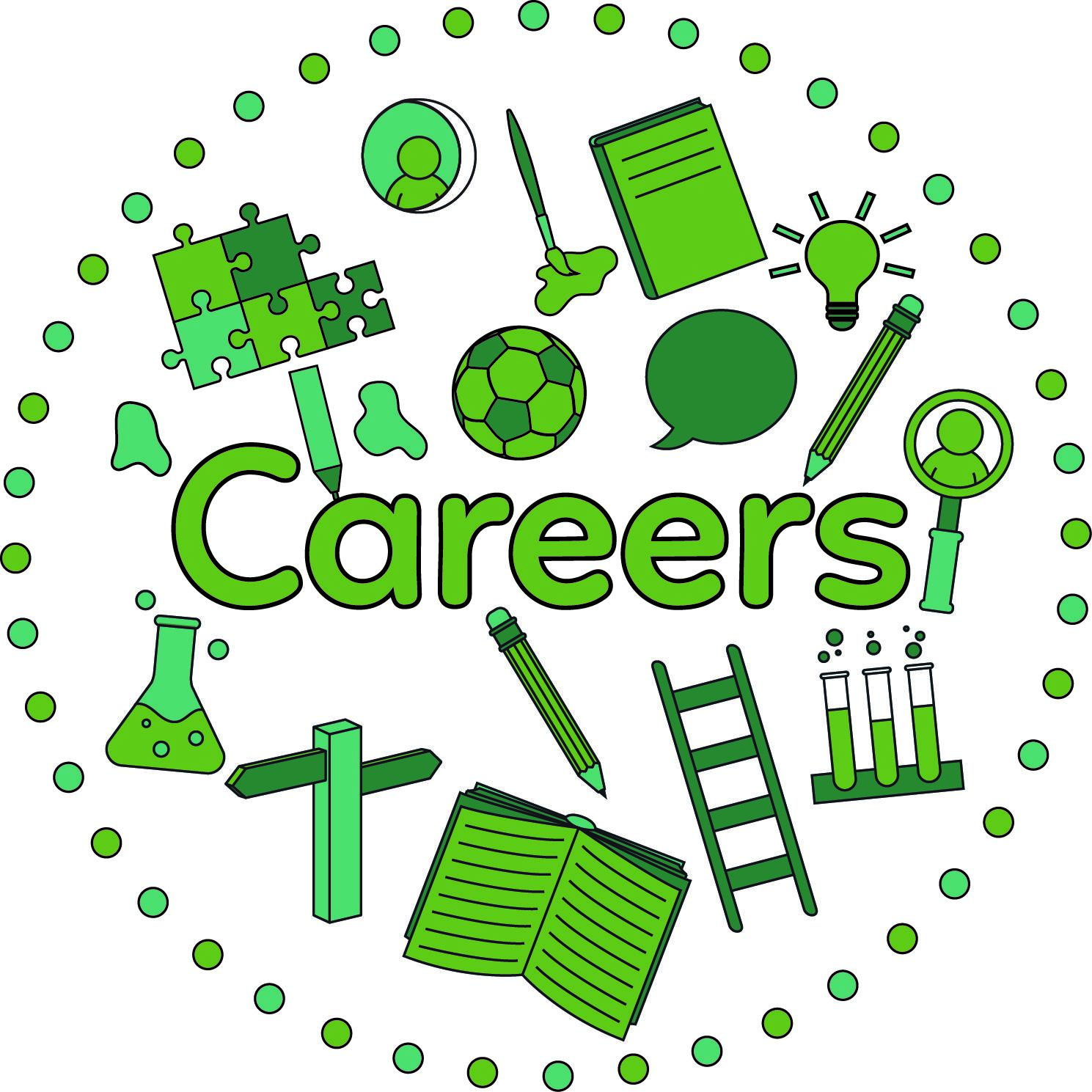 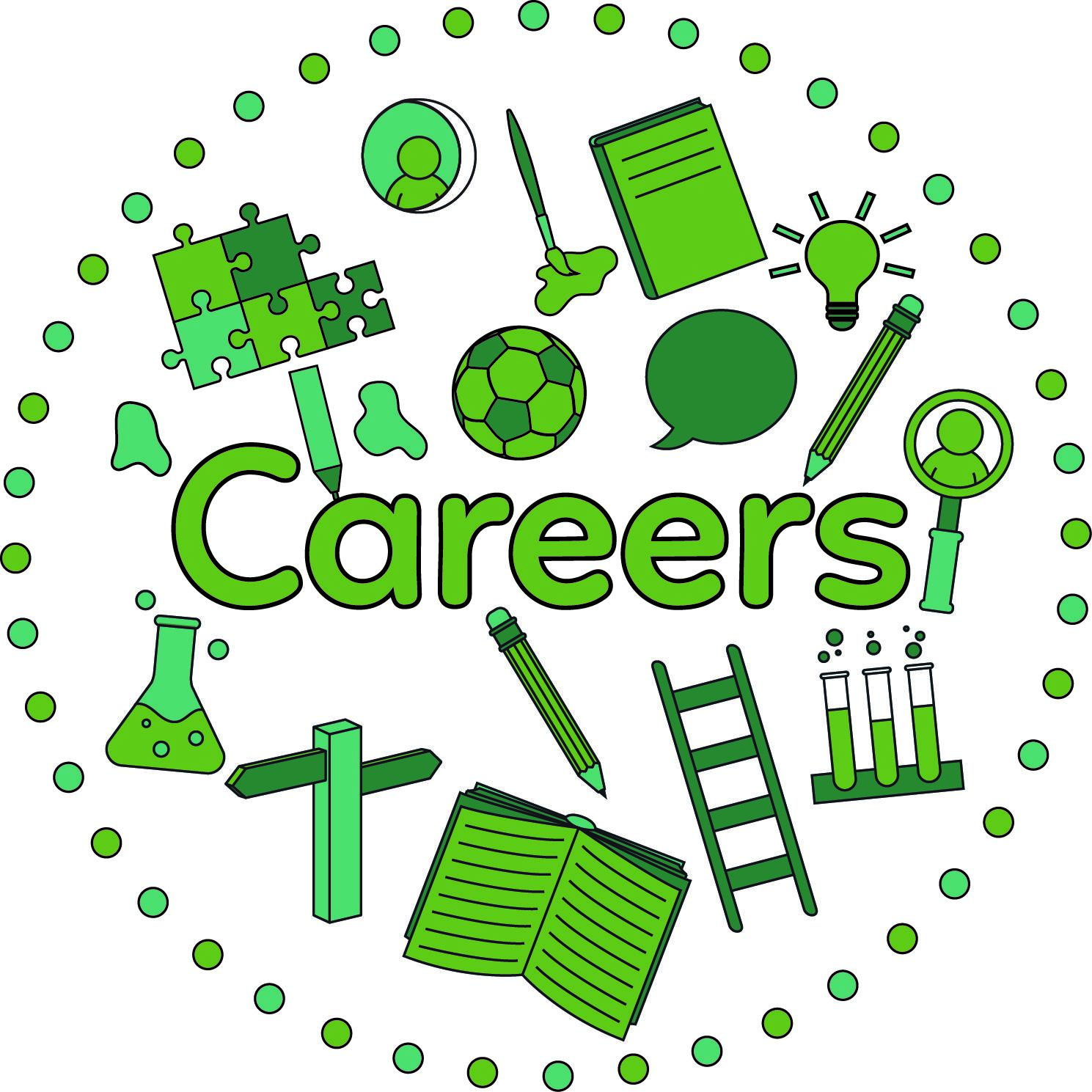 Why do Work experience?
What do pupils gain from it?
Independence
Maturity
Self-Confidence
An understanding of Real life and Social interaction skills.
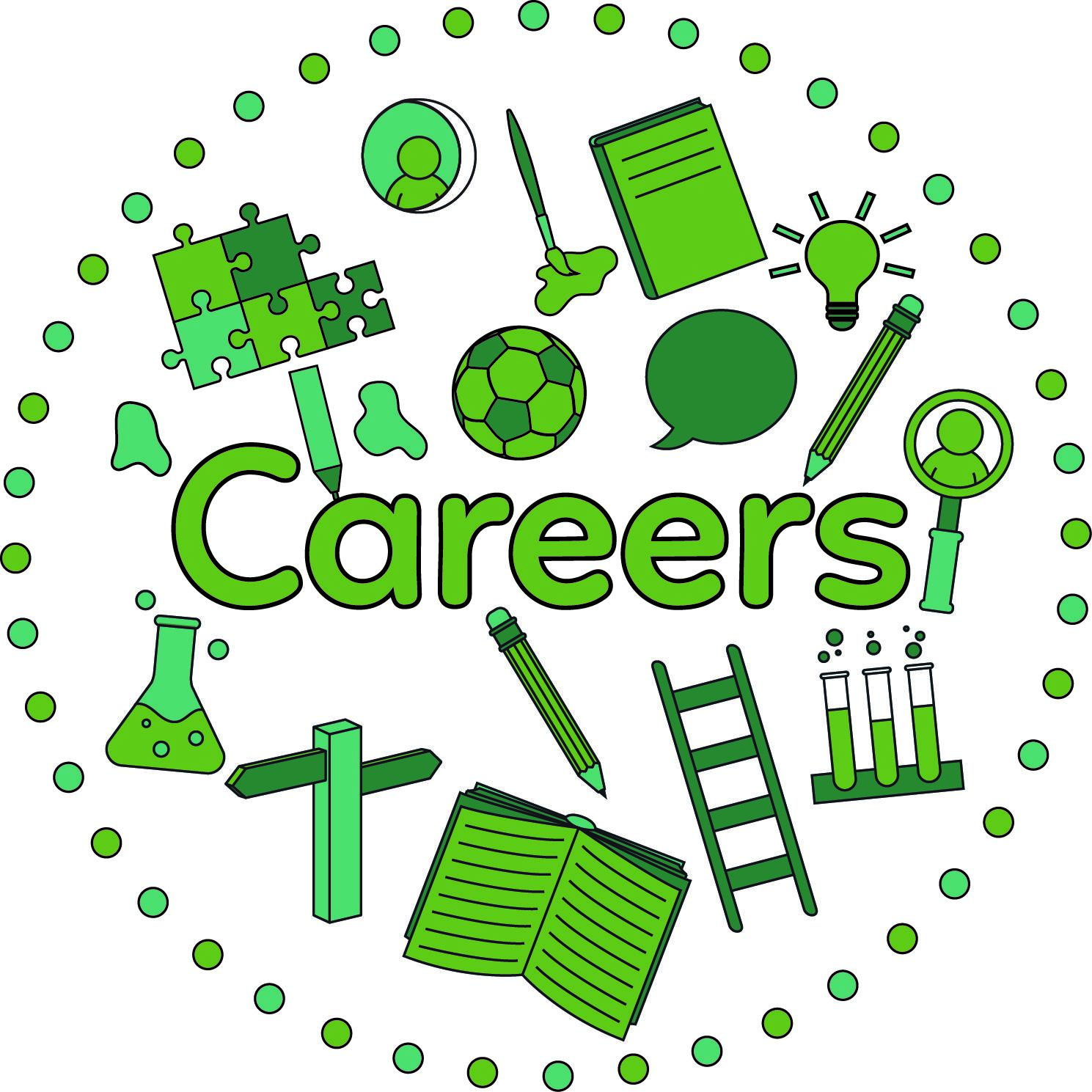 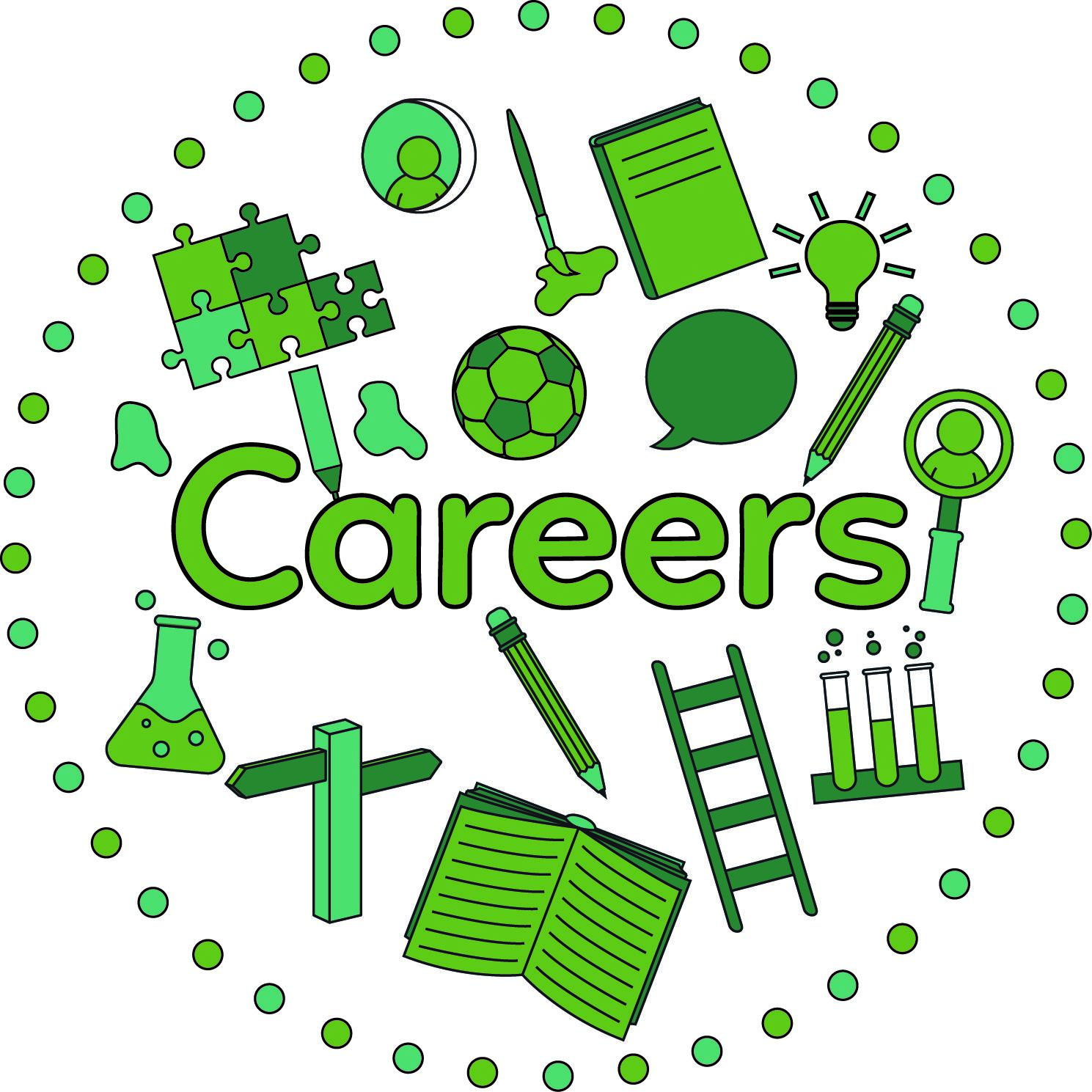 How important is it to do a career you are interested in for the future?
Many young people at 14/15 have very little idea what they hope to do in the future beyond continue their education.

The most important part of this program is to experience the world beyond education to see what it is like to work with people of different ages & experience and to try out a career area that may lead to future employment even if only as a part-time job to fund further education. 

Some do try a career they are interested in but the vast majority enjoy an experience of real life work where the skills they are learning are transferable to many career areas.

   A successful work experience placement is one where a pupil is prepared to make an effort, show enthusiasm and is willing to work.
How do you secure a placement?
We do not have an online search system for placements.

Mrs Illsley can suggest potential employers but it is up to pupils with the support of their parents to approach employers.
Forms
To secure a placement you need to ask an employer to complete this google form*.

https://forms.gle/SXSanV2Ygw9dqja9A

The link is also available on your Google classroom and the school website.

It will also be emailed to parents via Parent mail.

*The old paper based form has been phased out
Deadline dates

Placements to be arranged in principle by 26th February 2024 (including forms if employer able to complete them). 

Employers to have  completed the Google form by 3rd June 2024 for placement to be able to be authorised and checked as suitable by school staff
Voluntary Contribution and parent/pupil contract
To assist with the administration time incurred for staff organising and checking employers details, we are asking for a voluntary contribution of £20.  
This will be available for payment online via SCOPAY or may be made by cash/cheque made payable to Swanmore College.


Parents and pupils are required to also return via SCOPAY a contract agreement form confirming they have read and understood the letter of understanding and obligations of agreeing to the undertaking of a work experience placement.
Important Dates
All information given to pupils and parents
December 2023
Placement searching and support from Mrs Illsley and tutors
Spring Term
Deadline for Placements to be agreed in principle 
Monday 26th  February 2024
Deadline for Placements forms and contracts signed by parents
Monday 3rd June 2024
Work Experience 
Monday 15th July – Friday 19th July 2024
Where can I get help/forms link etc?
Pupils can see Mrs Illsley before AM Registration in R Block careers office/ W Block
Parents can phone the school and ask to speak to Mrs Illsley
Visit the college website for a copy of this presentation and a link to the google form
Form link can also found on the Careers classroom
Other Support in Year 10
Preparation information session with their tutor leading up to work experience
Careers interviews can be booked at any time for impartial advice and guidance
Careers activities during PSHE sessions
College Taster days and other specialist visits - full details in January